PAR-FECT STREAM
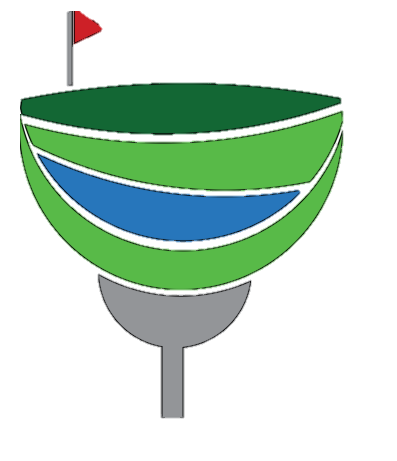 Team 01:Par-fect Stream
Presenting: Joe Jackson, Ben Vandyk, Heidi Boeve, and Kyle Van De Weert
Team One
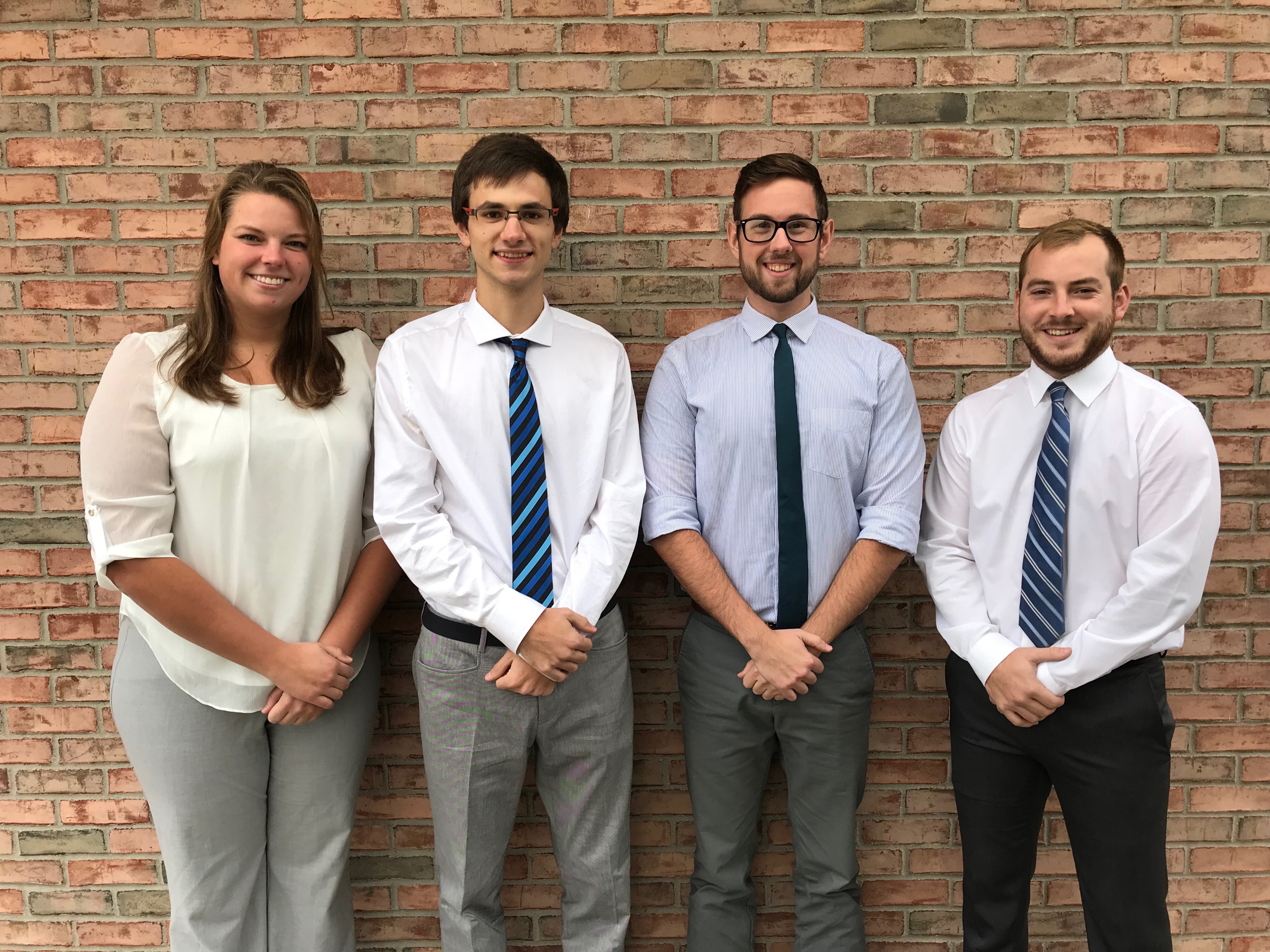 Ben Vandyk, CE
Joe Jackson, CE
Kyle Van De Weert, CE
Heidi Boeve, CE
Slide 1/22
Location & Client
Indian Trails Golf Course
Plaster Creek Stewards
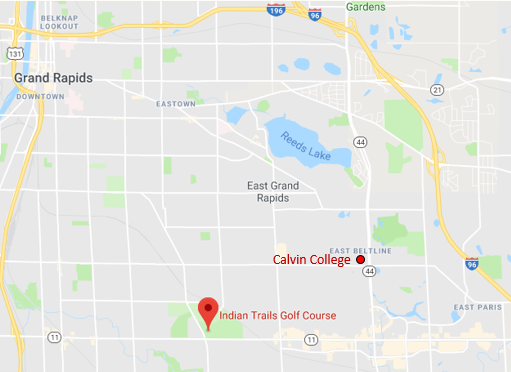 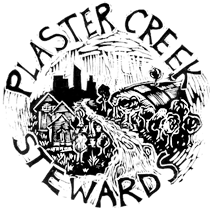 Slide 2/22
The Problem
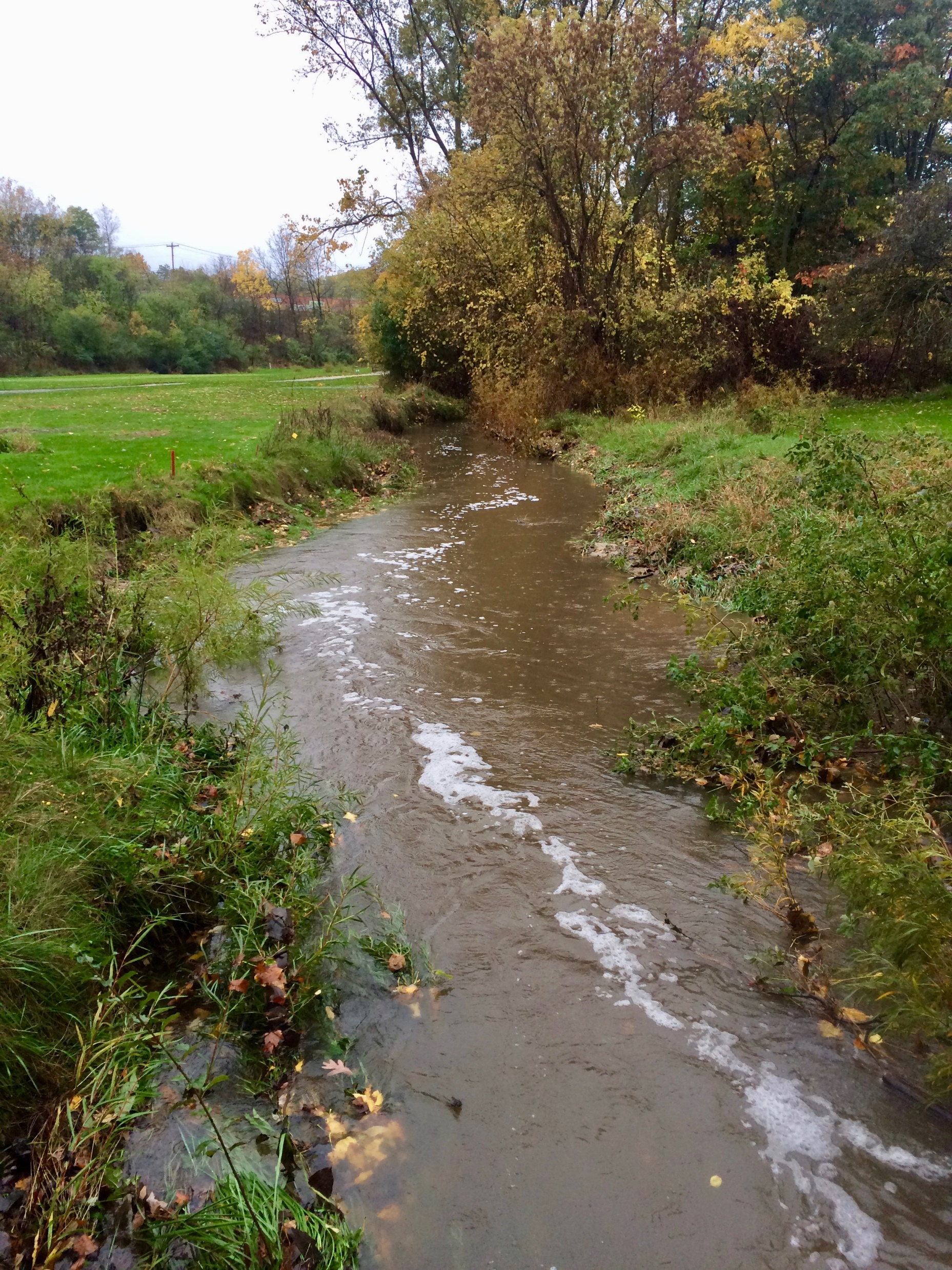 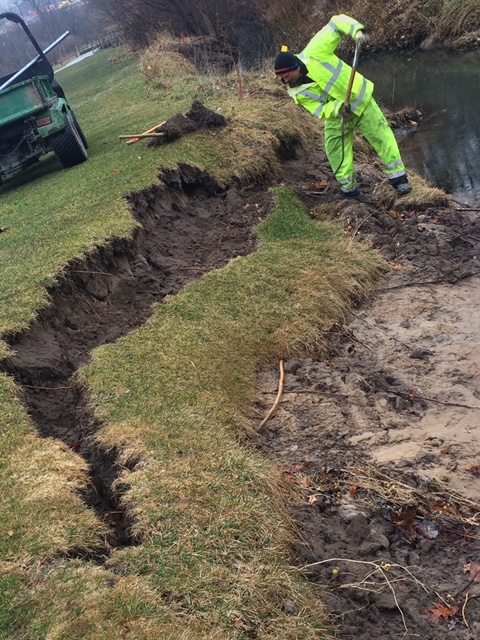 Flooding
Erosion
Slide 3/22
Design Alternatives
Constraints
Land available
Reduce stormwater runoff
Aesthetically pleasing
Budget concerns
Slide 4/22
Design Alternatives
Constraints
Solutions
Land available
Reduce stormwater runoff
Aesthetically pleasing
Budget concerns
Rain gardens
Divergent structure
Expand wetlands
Two-stage ditch
Stream restoration
Slide 5/22
Rain Garden
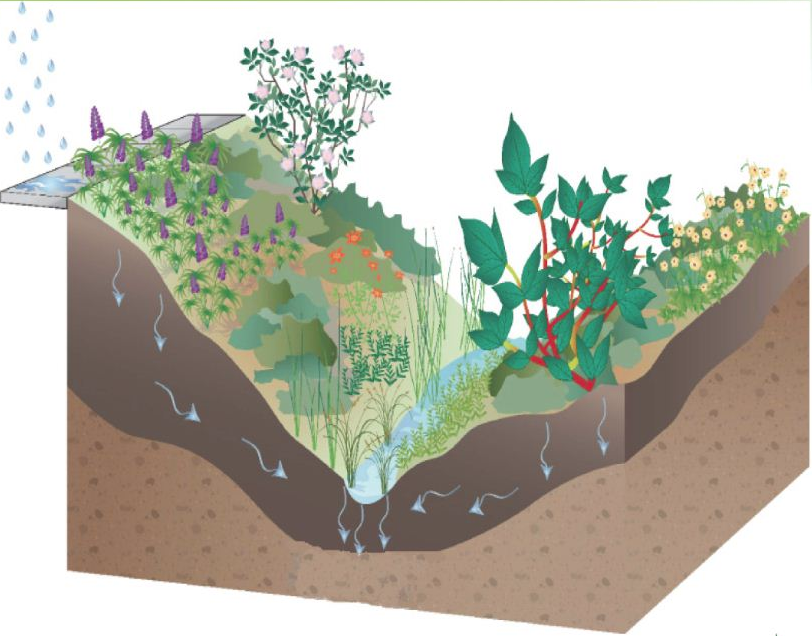 Emphasis on infiltration
Heavily vegetated
Commonly mistaken for bioswale
Slide 6/22
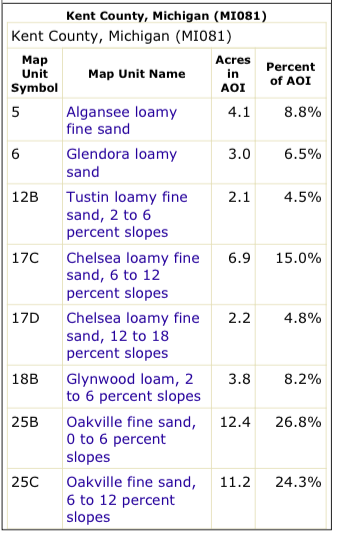 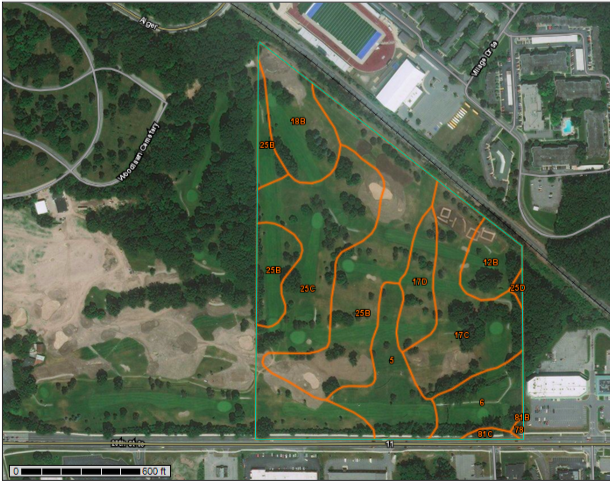 Initial Modeling and Calculations
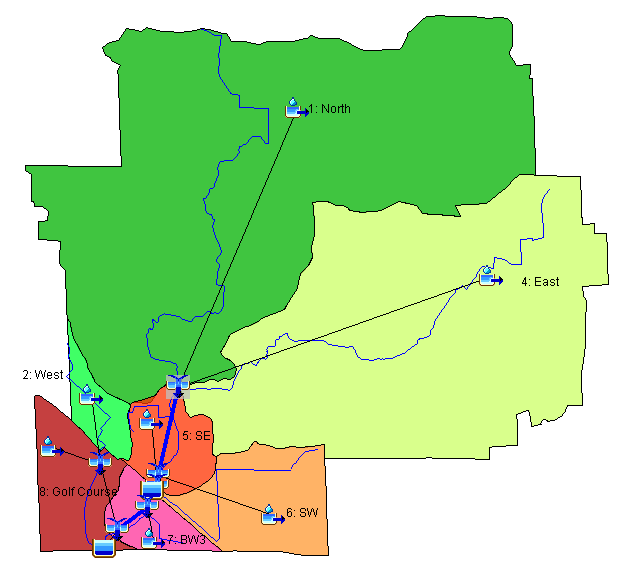 Find inputs for HEC-HMS model
Watershed and Stream Geometry
Storm Events
SCS Method
Slide 7/22
Model Validation
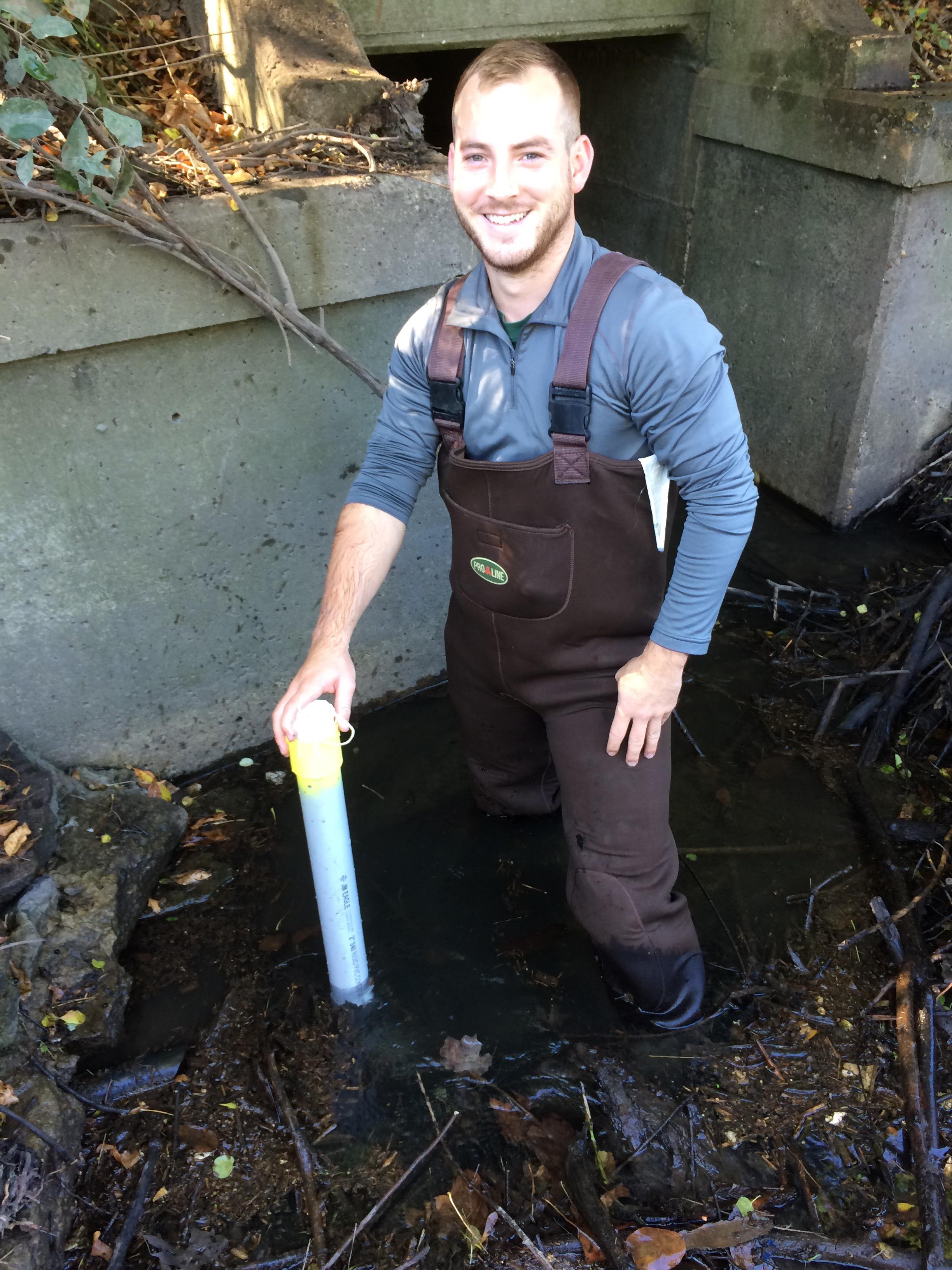 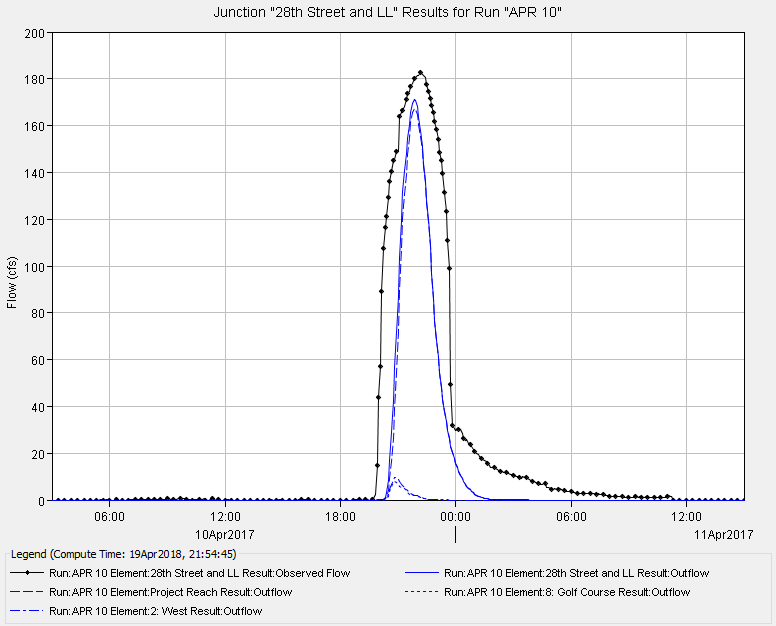 Slide 8/22
HEC-HMS Rain Garden Results
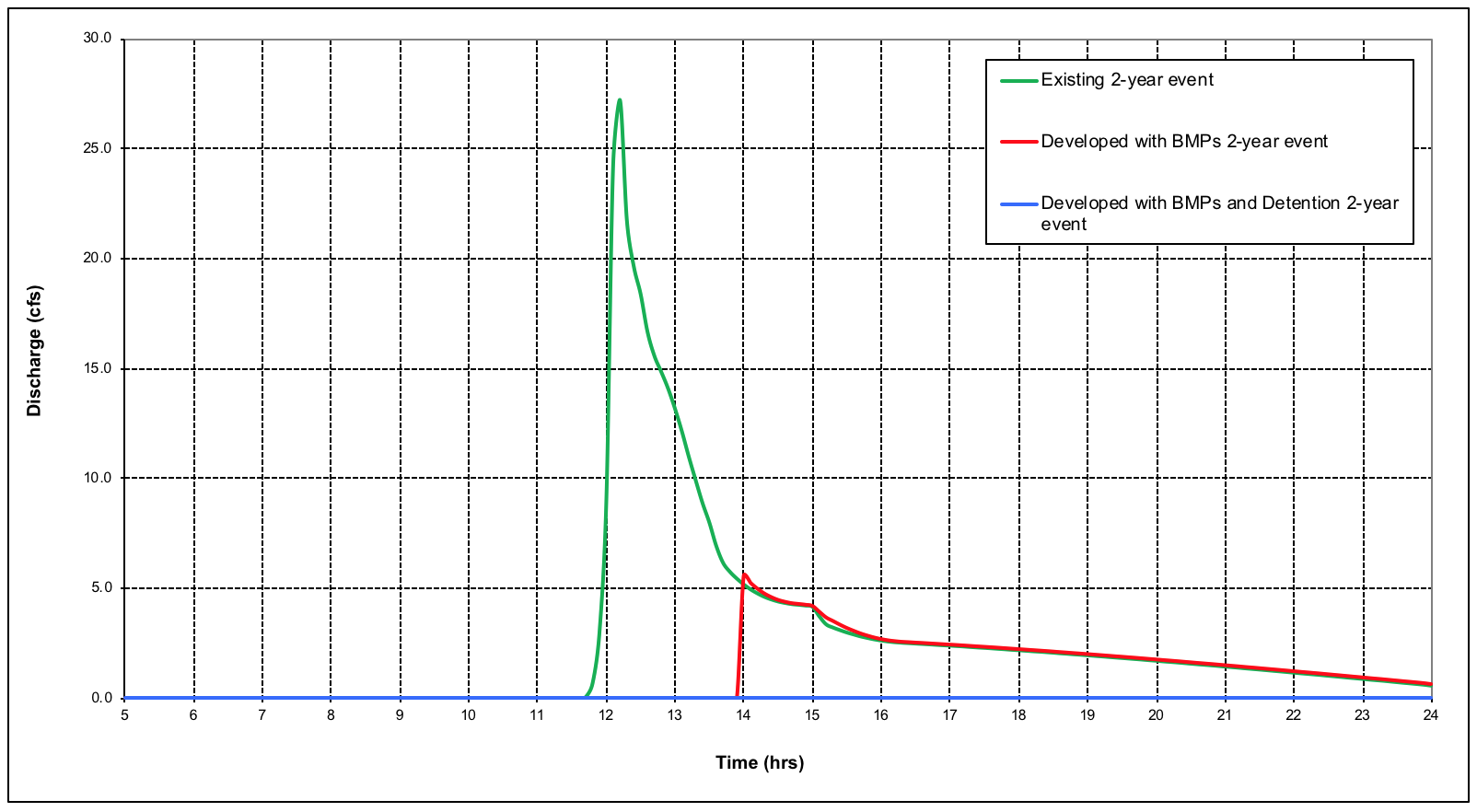 Slide 9/22
Two Stage Ditch
Improves drainage functions and ecological function
Better flow during low periods 
Increase sediment filtration 
Can improve water quality
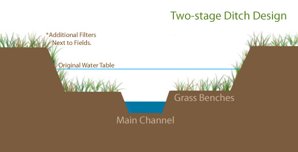 Slide 10/22
HEC-RAS Cross- Sections
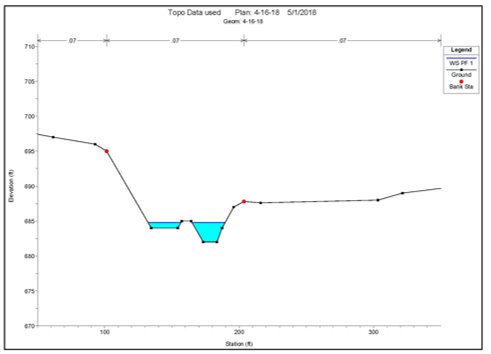 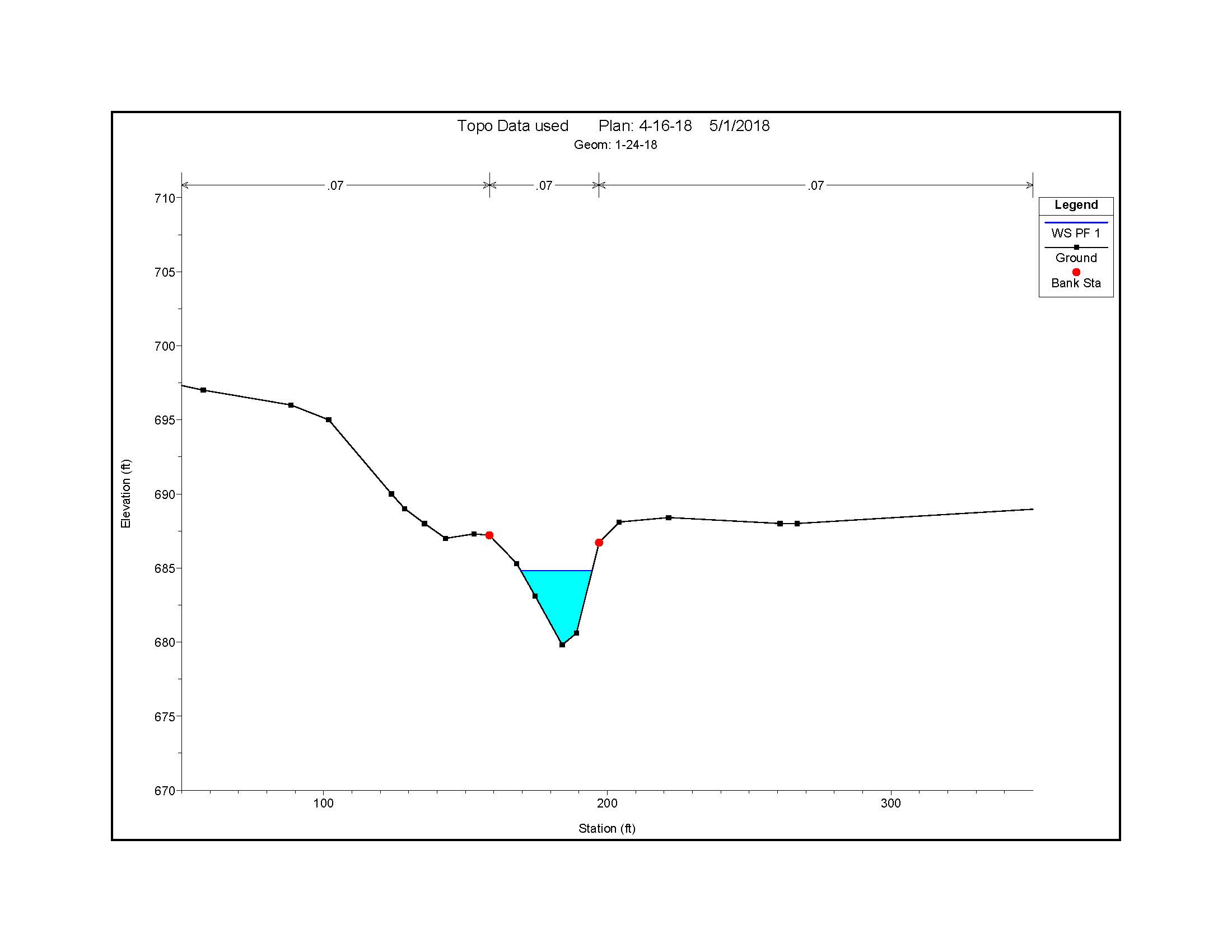 Slide 11/22
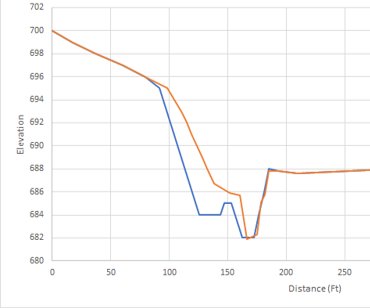 HEC-RAS Proposed Solution
Slide 12/22
HEC-RAS Results
Slide 13/22
AutoCAD Modeling/Survey
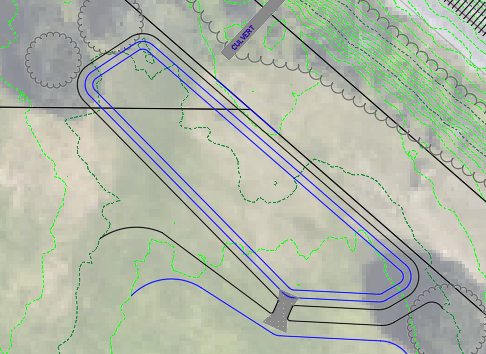 North
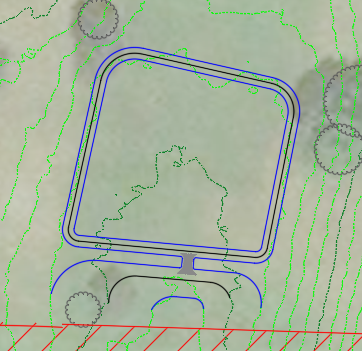 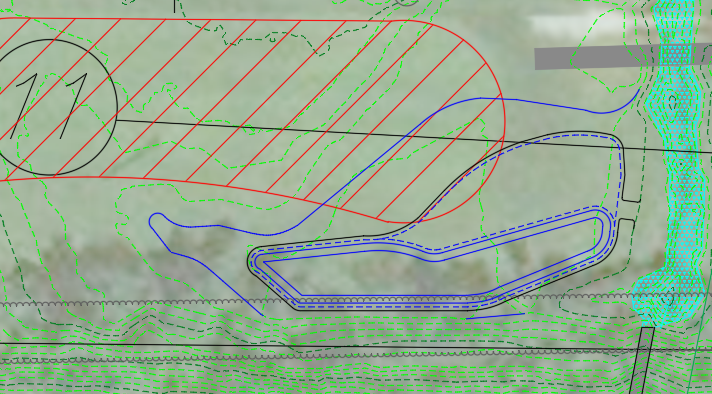 South
Mid
Slide 14/22
Cost Estimates
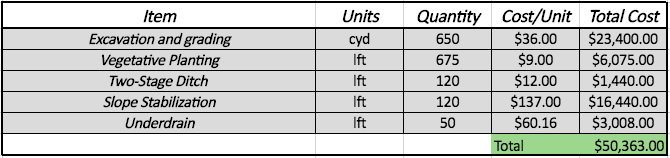 Slide 15/22
Recommendations
Outside scope of project
Remove old bridge
Add trash grate to culvert
Modify chain linked fence
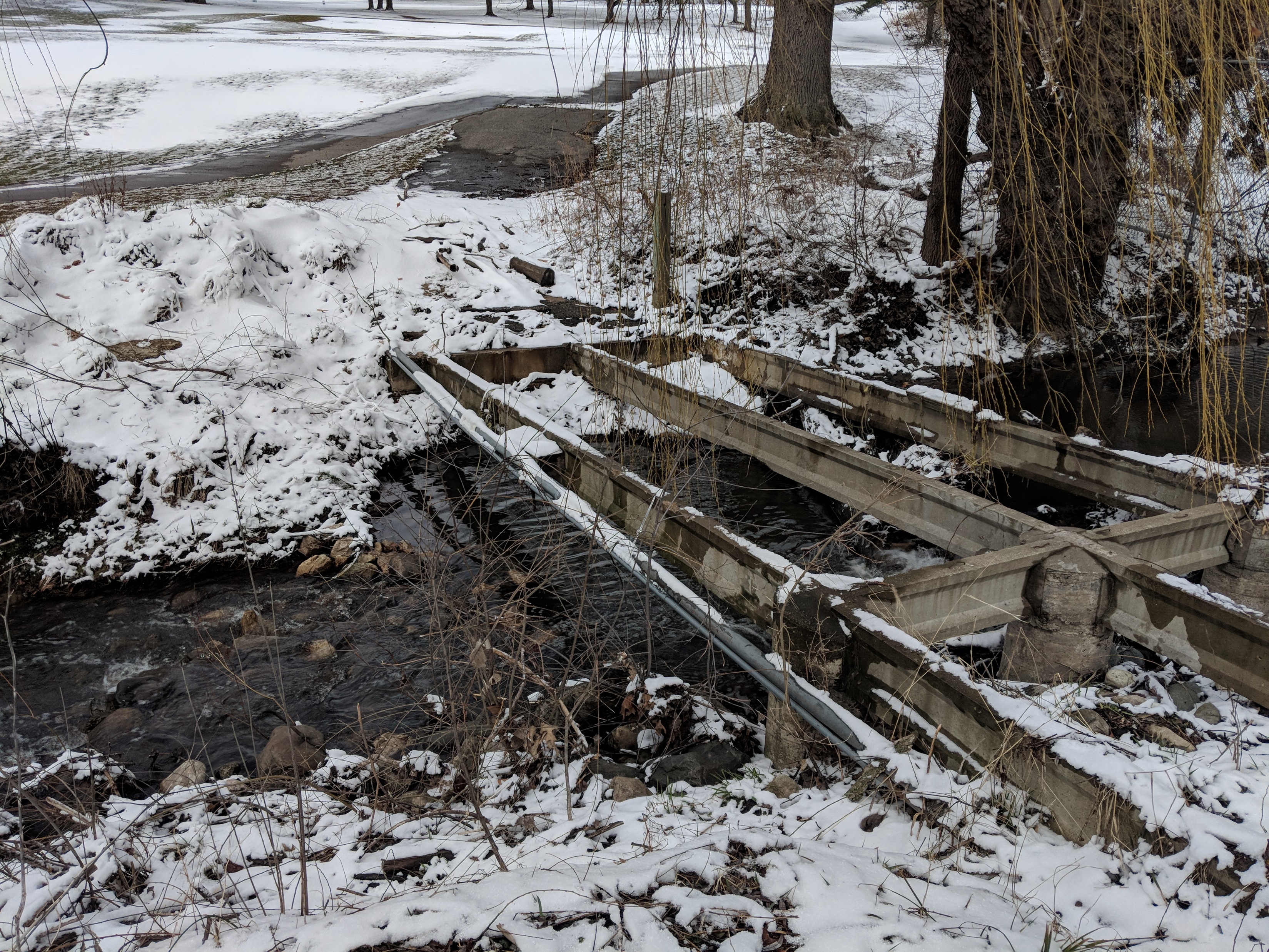 Slide 16/22
Slide 17/22
Recommendations
Outside scope of project
Remove old bridge
Add trash grate to culvert
Modify chain linked fence
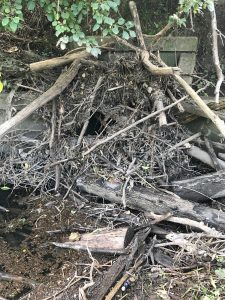 Slide 18/22
Recommendations
Outside scope of project
Remove old bridge
Add trash grate to culvert
Modify chain linked fence
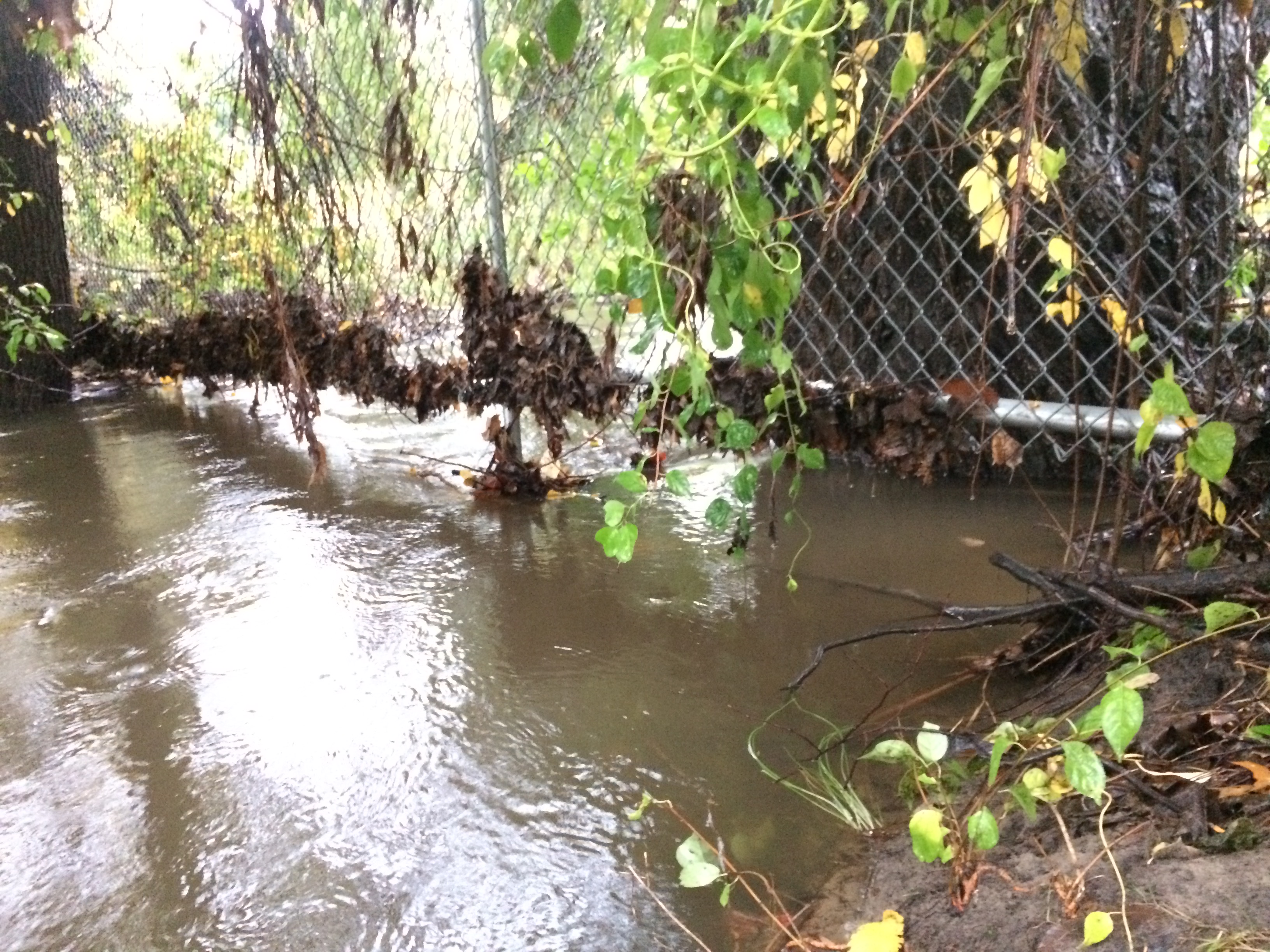 Slide 19/22
Conclusion
Goals:
Reduce stormwater runoff from the golf course
Restore native vegetation habitats
Create a stable flood bench for Indian Creek
Slide 20/22
Acknowledgments
Professor Wildschut
Professor De Rooy
Slide 21/22
Questions?
Slide 22/22